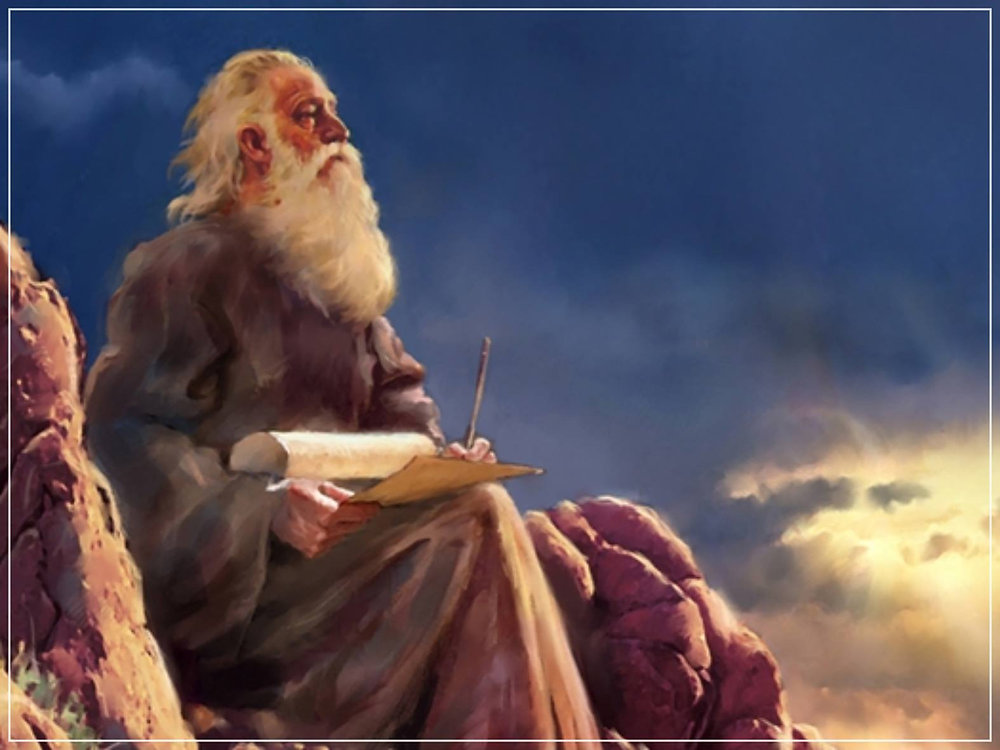 The Prophecy
Of 
Isaiah
Isaiah 11
The Fruit of 
The Branch!
Preached by Dan BridgesAmman International Church, Jordan (AmmanChurch.org)Uploaded by Dr. Rick Griffith • Jordan Evangelical Theological SeminaryFiles in many languages for free download at BibleStudyDownloads.org
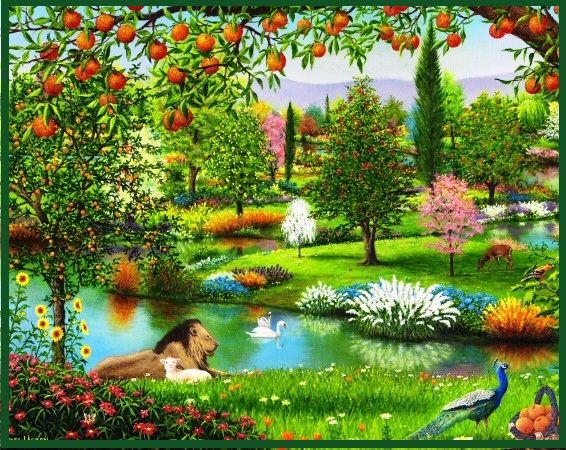 What would your perfect world be like?
Isaiah 7-12: Coming Invasion / Messiah
Isaiah 7					A Last Chance to Trust God
Isaiah 8					Dark Times Coming…
Isaiah 9:1-7  		To Us a Child is Born
Isaiah 9:8-10:4  	Judgment on Israel
Isaiah 10:5-34		Judgment on Assyria / Remnant
Isaiah 11				Messiah’s Kingdom
Isaiah 12				Praise and Thanksgiving
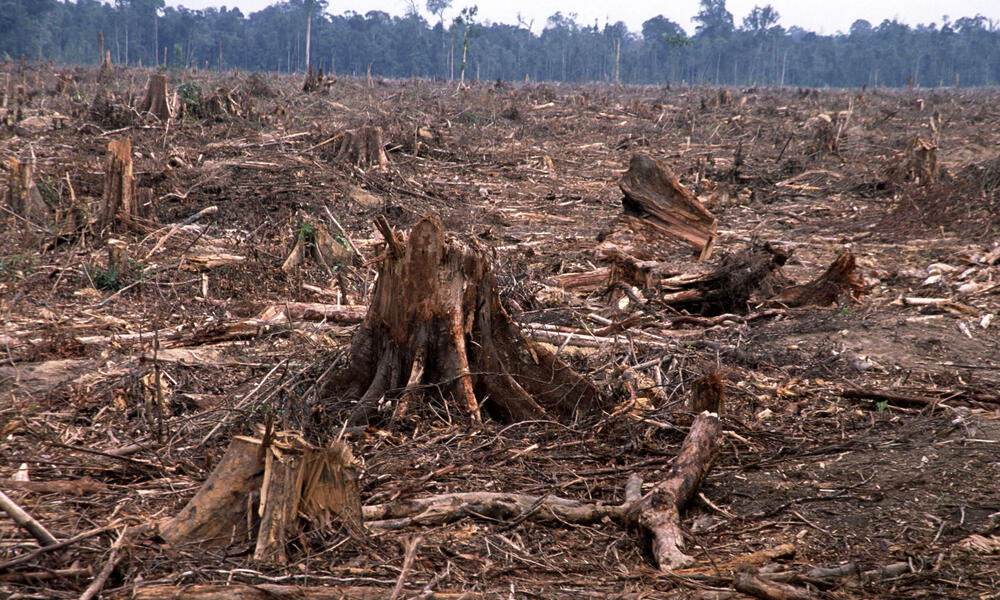 Context (chapters 7-10):
Unbelief of King Ahaz and the people of Judah
Coming invasion of the Assyrian army
Coming destruction of Judah and the Assyrian army
Promise of Emmanuel (7:14)
Coming Son to rule on David’s throne (9:6-7)
The righteous rule of the “Branch” (11)
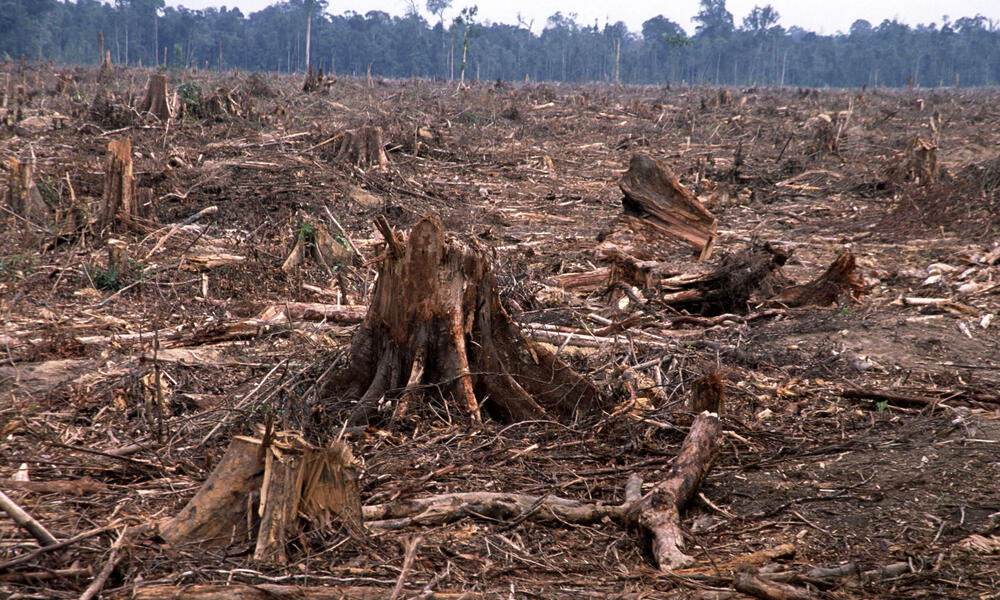 Behold, the Lord God of hosts
    will lop the boughs with terrifying power;
the great in height will be hewn down,
    and the lofty will be brought low.
He will cut down the thickets of the forest with an axe, and Lebanon will fall by the Majestic One.
                                               Isaiah 10:33-34
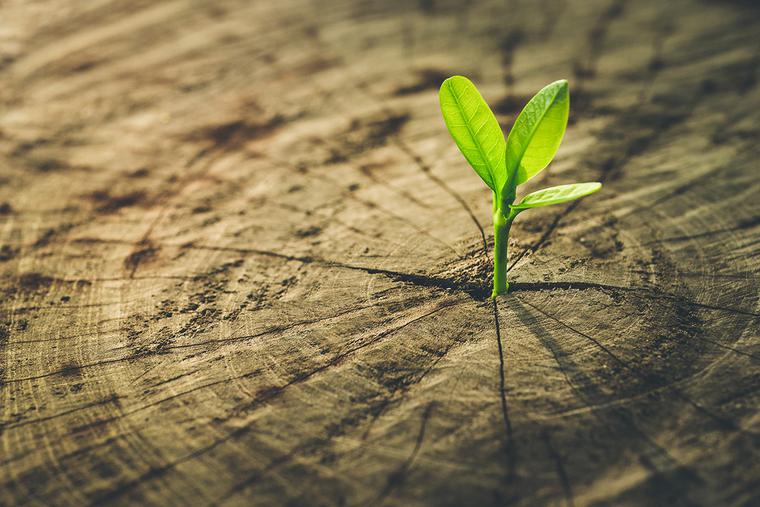 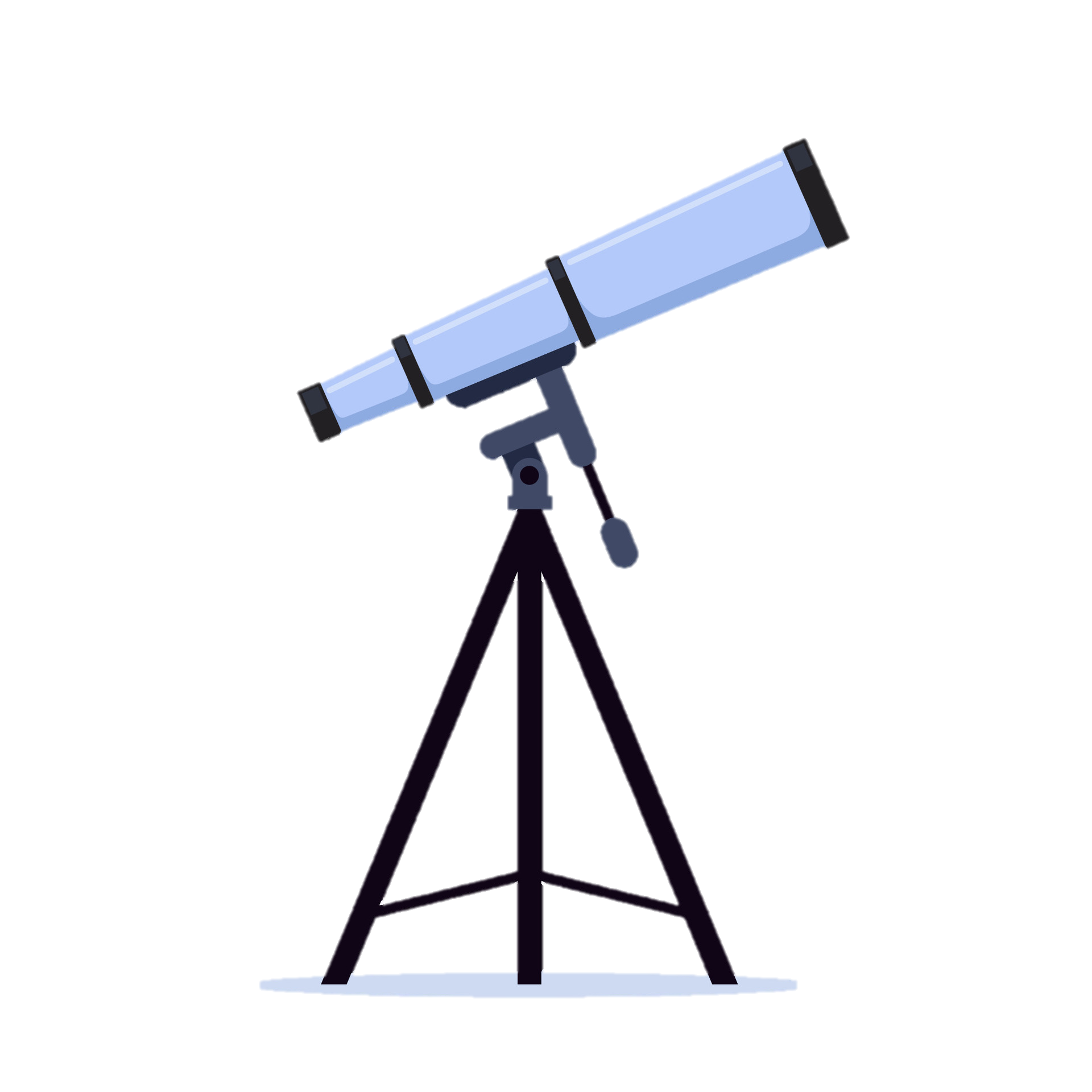 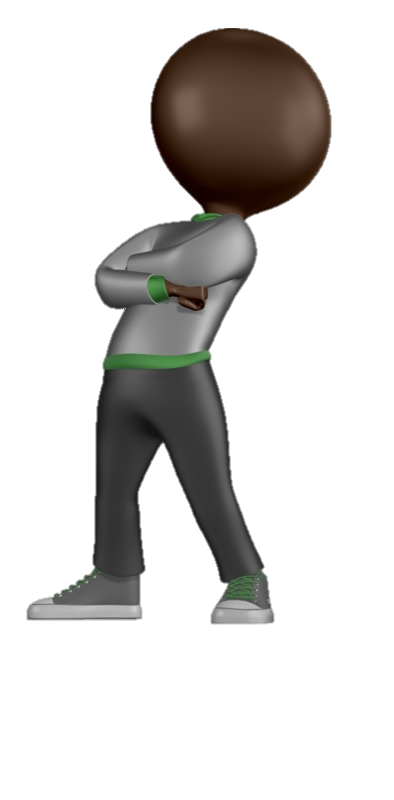 There shall come forth a shoot from the stump of Jesse, and a branch from his roots shall bear fruit.    
                           Isaiah 11:1
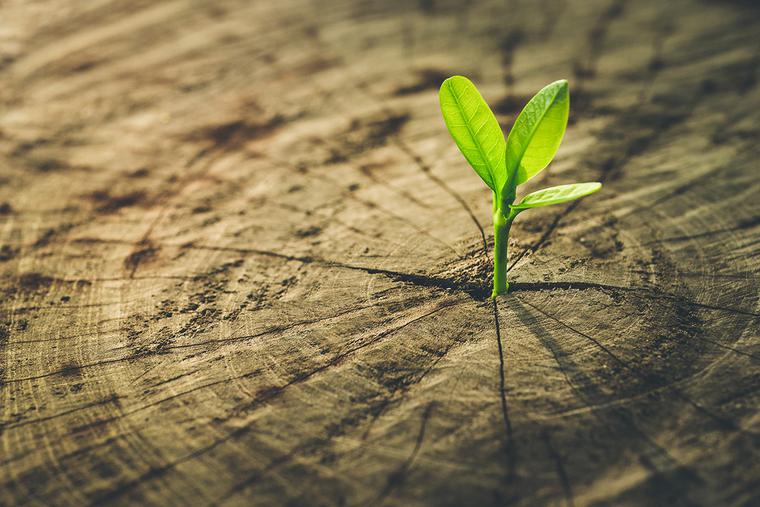 A King after the pattern of David
There shall come forth a shoot from the stump of Jesse, and a branch from his roots shall bear fruit.    
                           Isaiah 11:1
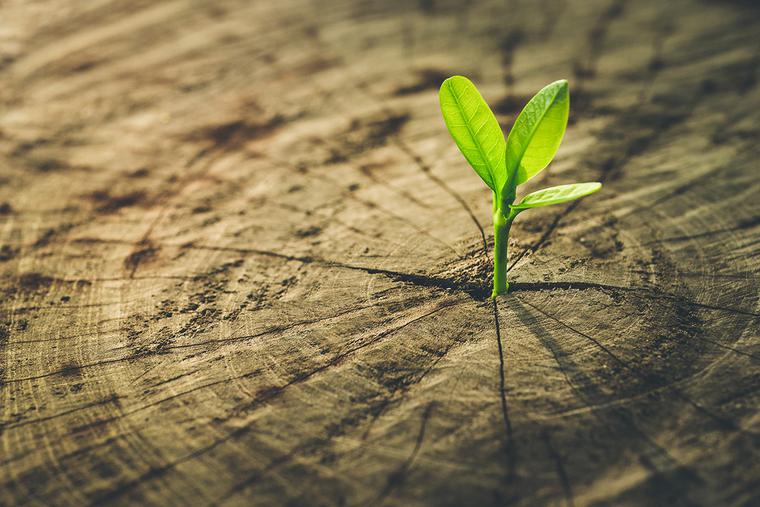 There shall come forth a shoot from the stump of Jesse, and a branch from his roots shall bear fruit.    
                           Isaiah 11:1
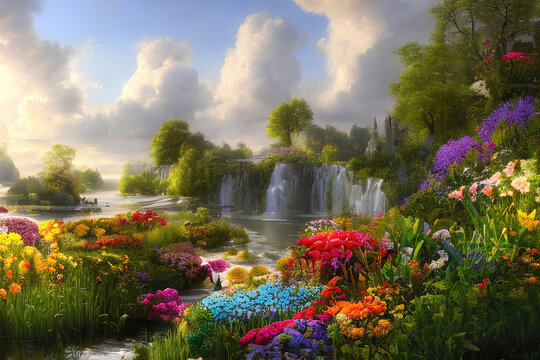 The Fruit of the Branch – Total Restoration!
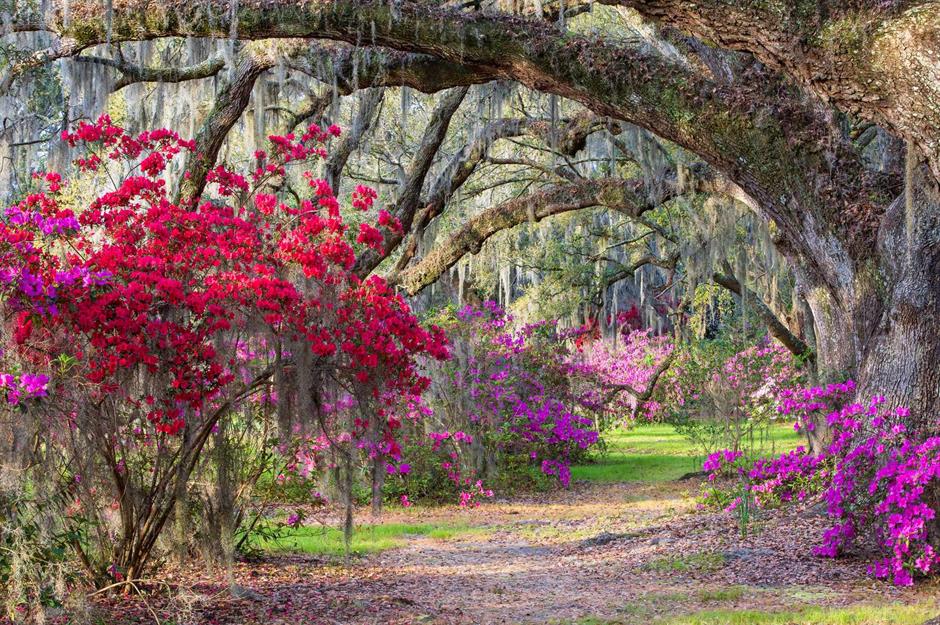 Isaiah 11 
Restoration Under the Branch
Restoration of Government (2-5)
Restoration of Creation (6-9)
Restoration of People (10-16)
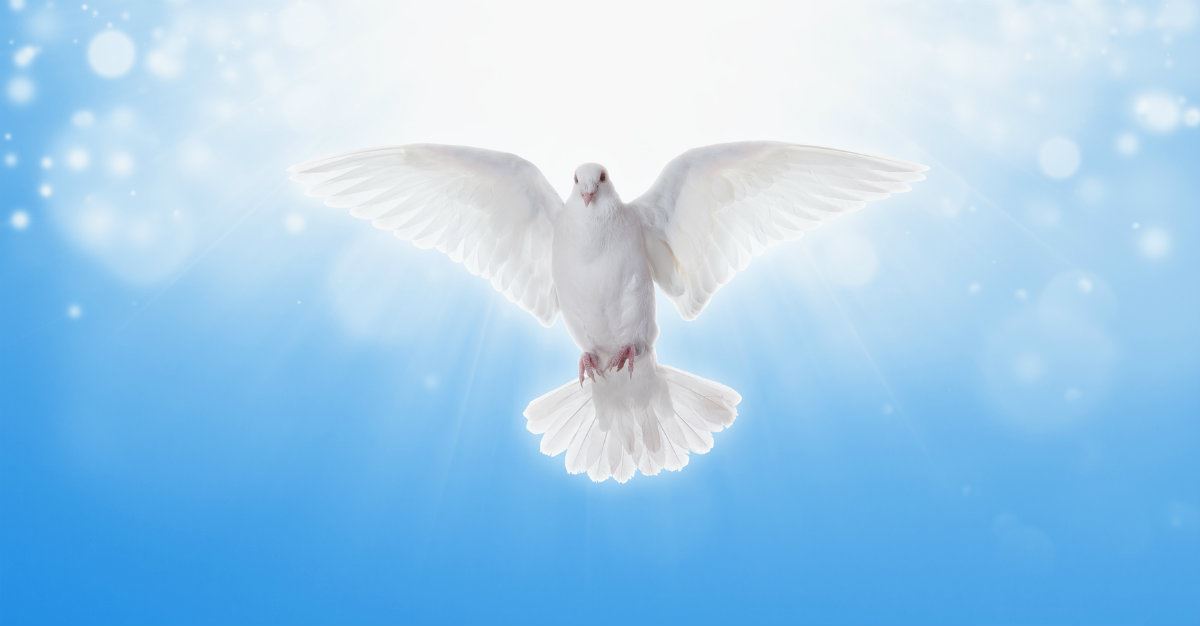 Spirit-led godly rule of law!
And the Spirit of the Lord shall rest upon him,
    the Spirit of wisdom and understanding,
    the Spirit of counsel and might,
    the Spirit of knowledge and the fear of the Lord.
                                               Isaiah 11:2
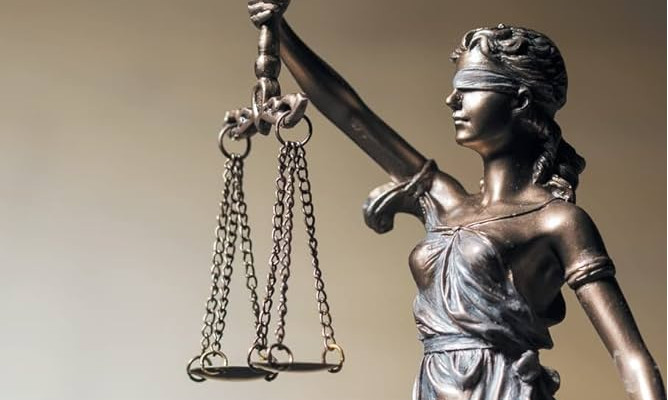 A safe place for everyone!
And his delight shall be in the fear of the Lord.
He shall not judge by what his eyes see,
    or decide disputes by what his ears hear, but with righteousness he shall judge the poor,
    and decide with equity for the meek of the earth;
                                              Isaiah 11:3
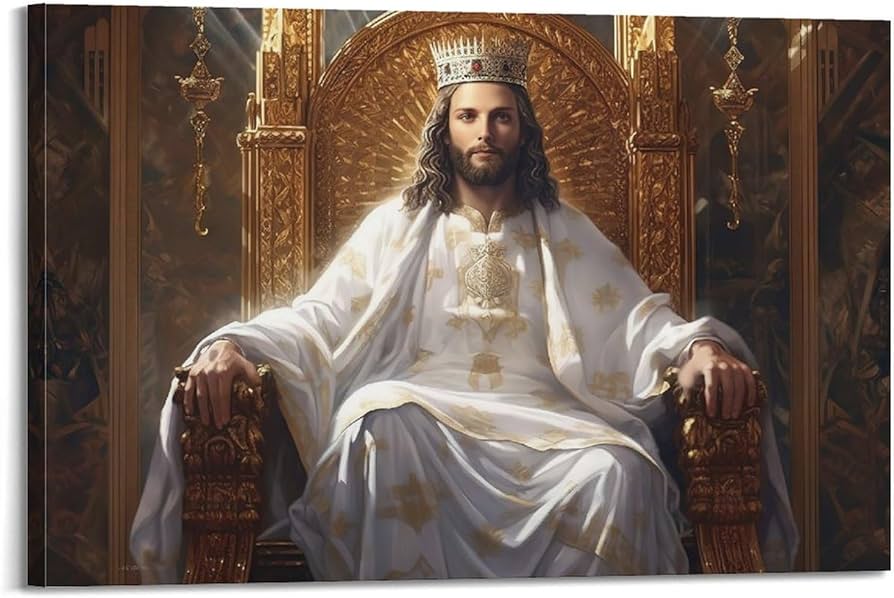 Elimination of the wicked
and he shall strike the earth with the rod of his mouth,
  and with the breath of his lips he shall kill the wicked.
Righteousness shall be the belt of his waist,
  and faithfulness the belt of his loins.    
                                                      Isaiah 11:4-5
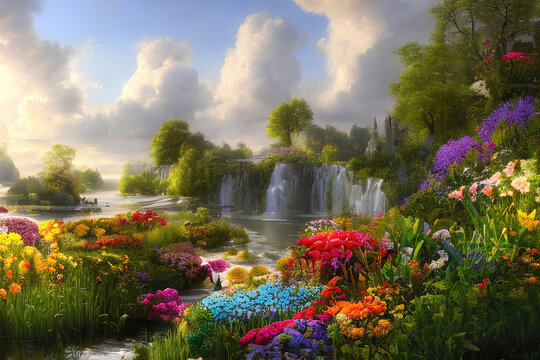 The Fruit of the Branch – Total Restoration!
Spirit-led rule of law (2)
Safe place for everyone (3-4a) 
Elimination of the wicked (4b-5)
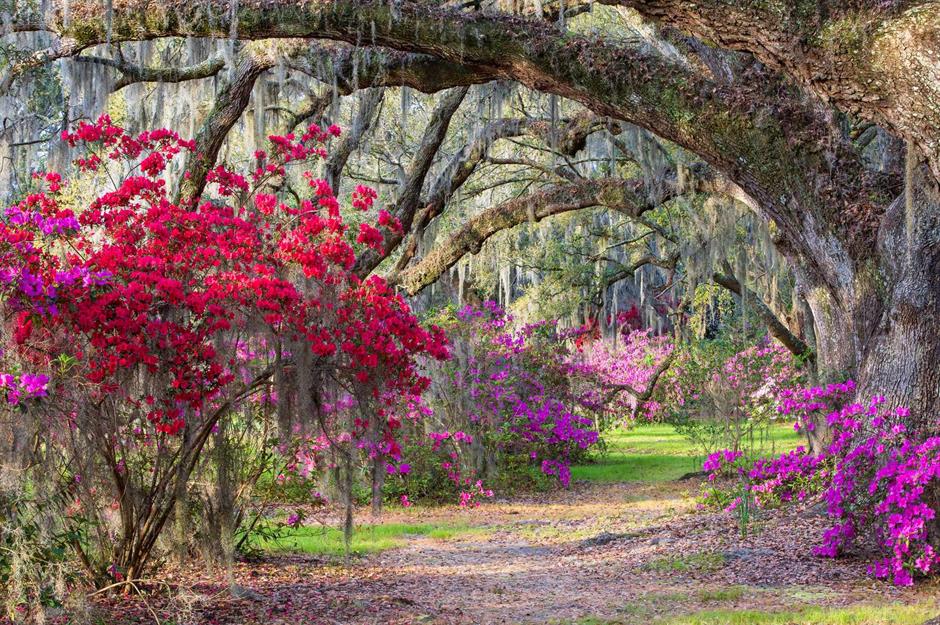 Isaiah 11 
Restoration Under the Branch
Restoration of Government (2-5)
Restoration of Creation (6-9)
Restoration of People (10-16)
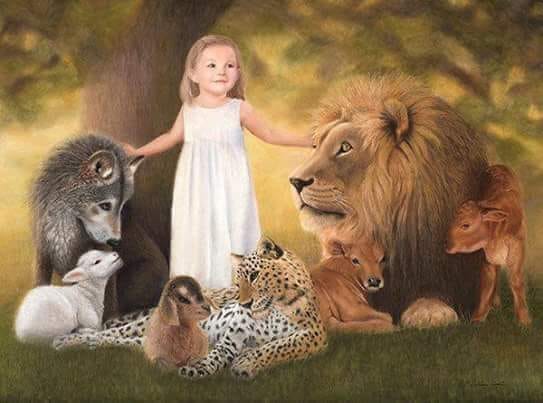 The wolf shall dwell with the lamb,
    and the leopard shall lie down with the young goat,
and the calf and the lion and the fattened calf together;
    and a little child shall lead them.               Isaiah 11:6
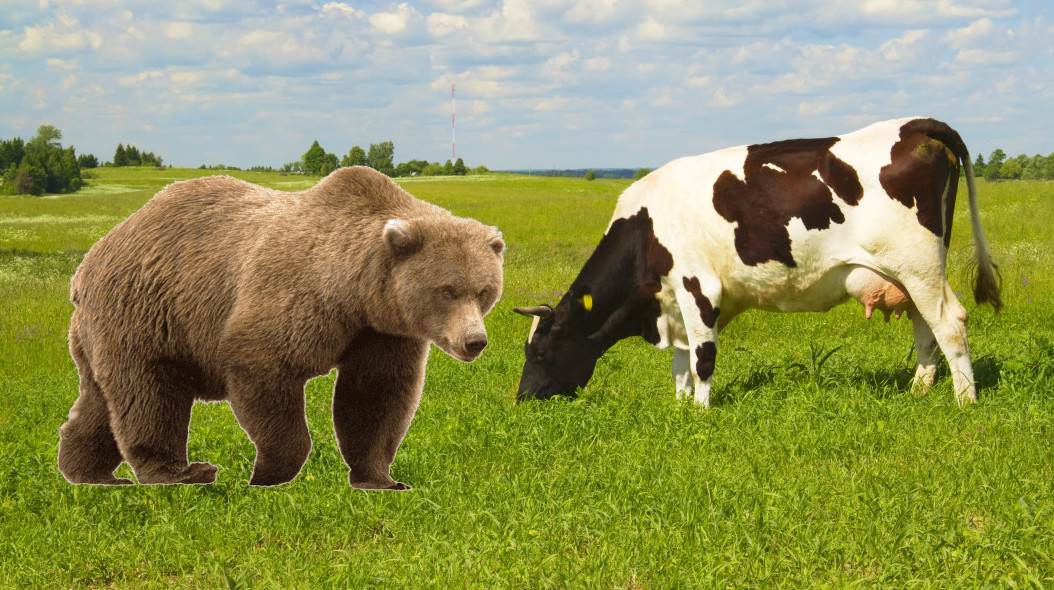 The cow and the bear shall graze;
    their young shall lie down together;
                            Isaiah 11:7a
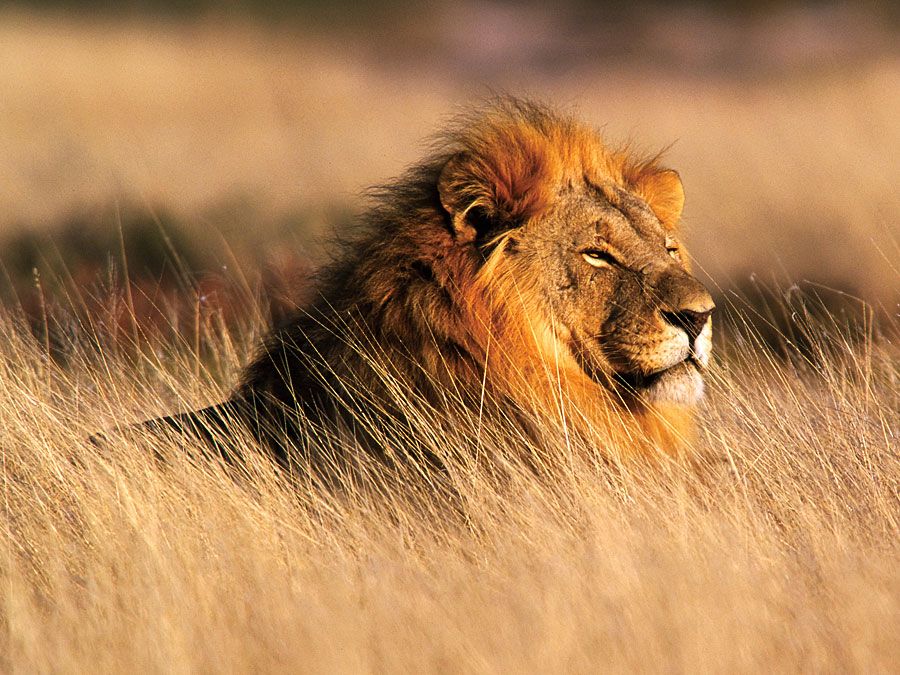 The cow and the bear shall graze;
    their young shall lie down together;
    and the lion shall eat straw like the ox.
The nursing child shall play over the hole of the cobra,
    and the weaned child shall put his hand on the adder's den.
                                                          Isaiah 11:7-8
and the lion shall eat straw like the ox.
                              Isaiah 11:7b
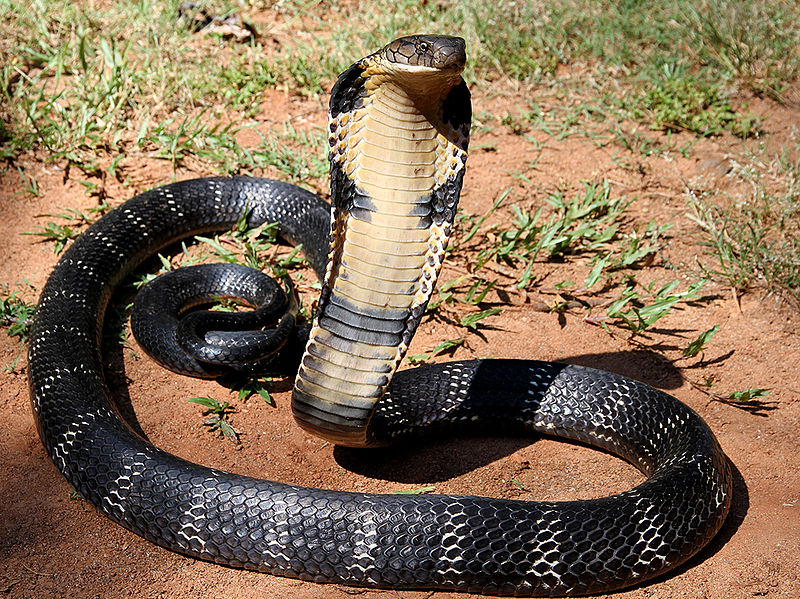 The nursing child shall play over the hole of the cobra,
    and the weaned child shall put his hand on the
    adder's den.                                                         Isaiah 11:8
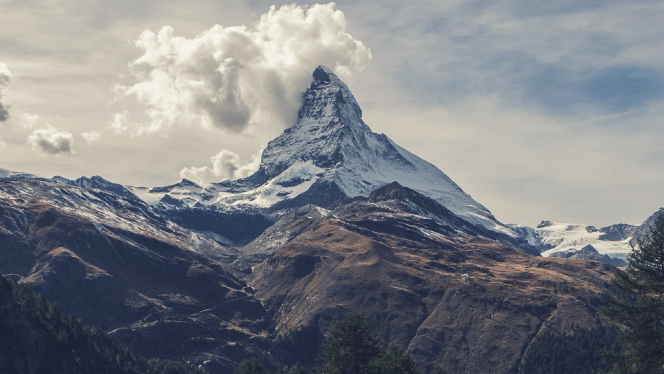 They shall not hurt or destroy
in all my holy mountain;
for the earth shall be full of the knowledge of the Lord
as the waters cover the sea.       Isaiah 11:9
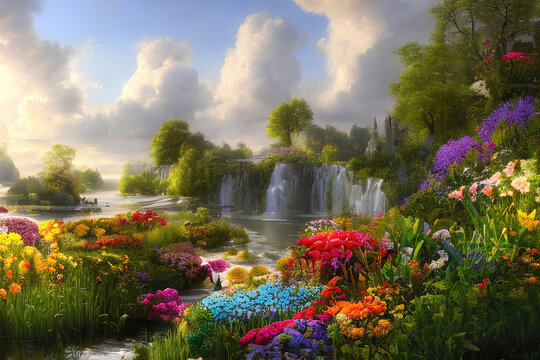 The Fruit of the Branch – Total Restoration!
Spirit-led rule of law (2)
Safe place for everyone (3-4a) 
Elimination of the wicked (4b-5)
Restored created order (6-8)
Restored knowledge of the Lord (9)
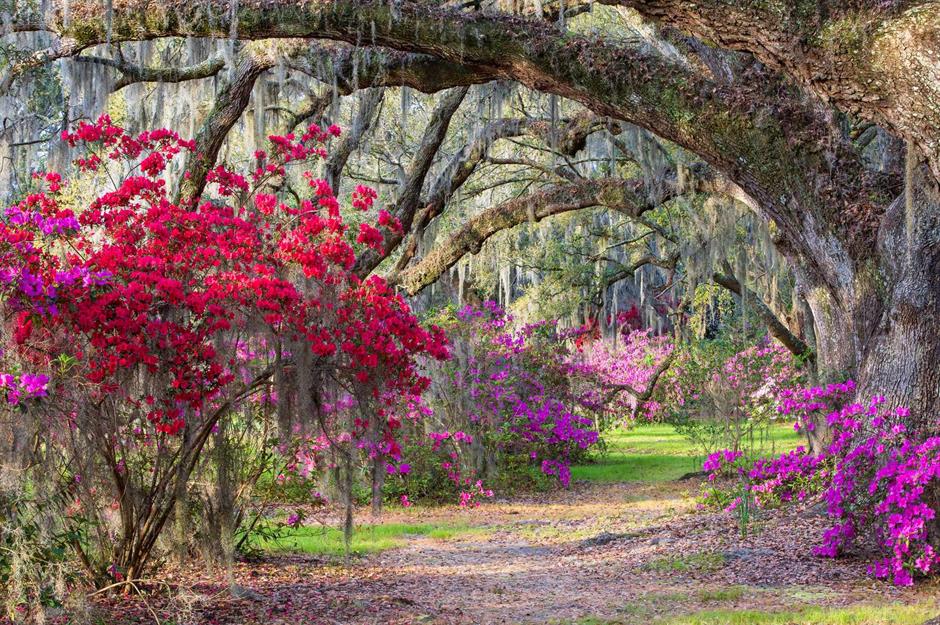 Isaiah 11 
Restoration Under the Branch
Restoration of Government (2-5)
Restoration of Creation (6-9)
Restoration of People (10-16)
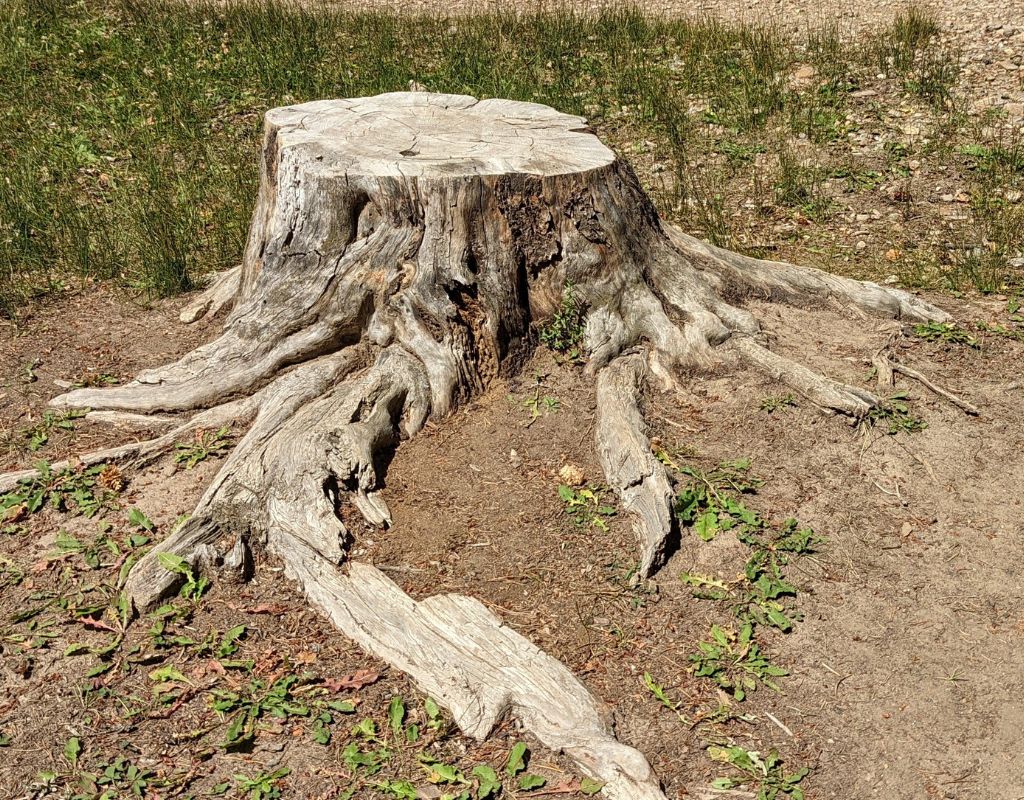 Messiah:
(1)	Branch of stump of Jesse
(10)	Root of Jesse
In that day the root of Jesse, who shall stand as a signal for the peoples—of him shall the nations inquire, and his resting place shall be glorious.           Isaiah 11:10
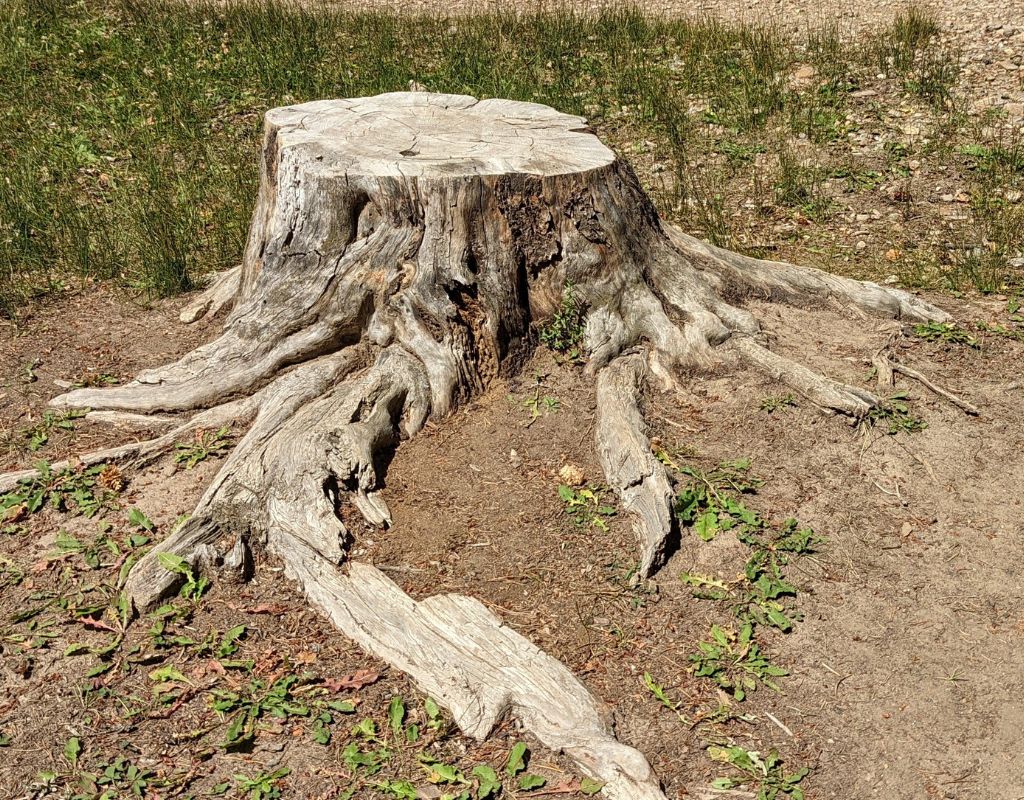 “I, Jesus, have sent my angel to testify to you about these things for the churches. I am the root and the descendant of David, the bright morning star.”        
                                               Revelation 22:16
In that day the root of Jesse, who shall stand as a signal for the peoples—of him shall the nations inquire, and his resting place shall be glorious.           Isaiah 11:10
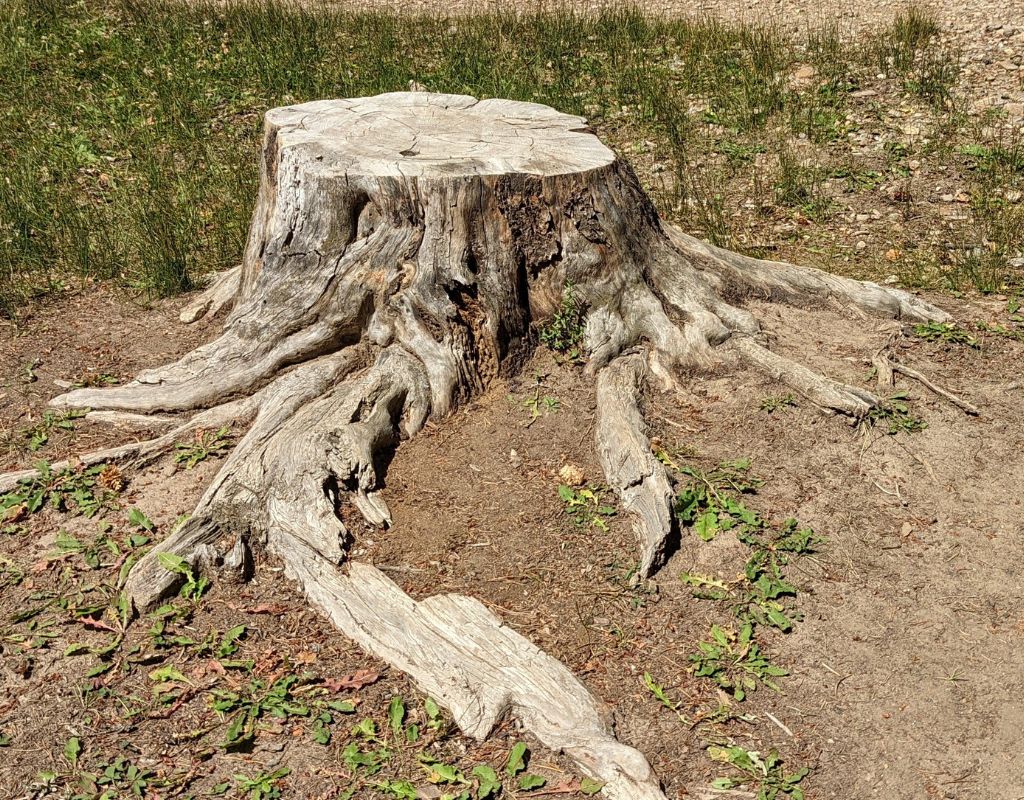 “And I, when I am lifted up from the earth, will draw all people to myself.”   John 12:32
In that day the root of Jesse, who shall stand as a signal for the peoples—of him shall the nations inquire, and his resting place shall be glorious.           Isaiah 11:10
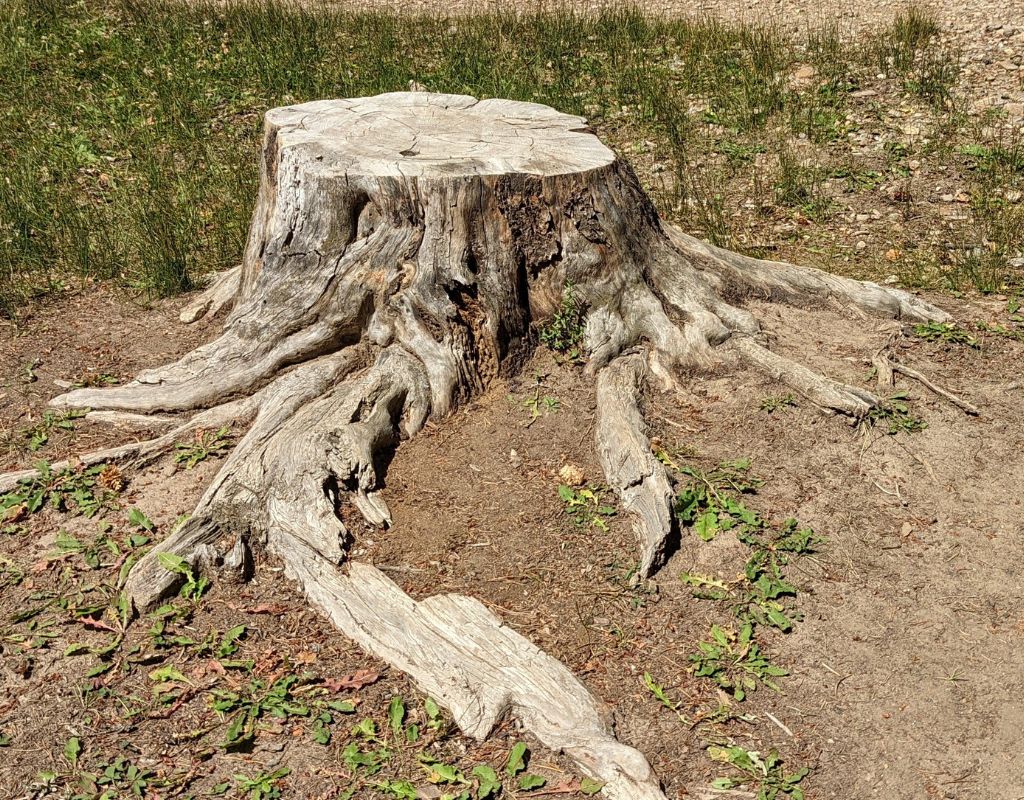 In that day the root of Jesse, who shall stand as a signal for the peoples—of him shall the nations inquire, and his resting place shall be glorious.           Isaiah 11:10
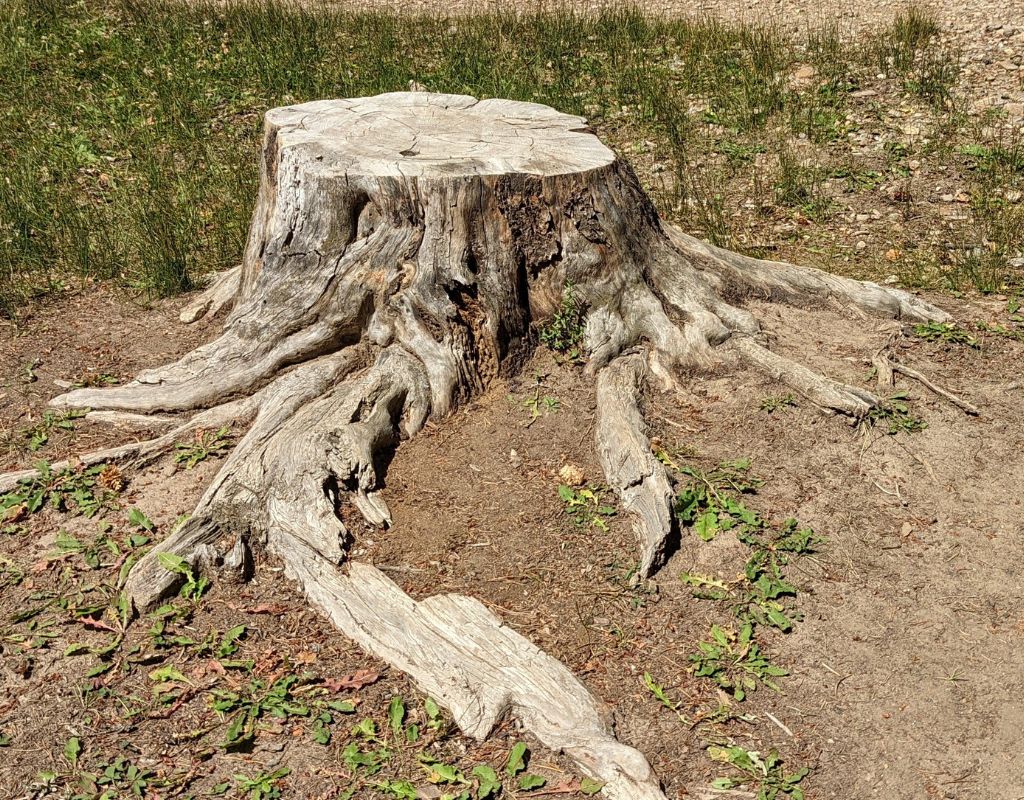 Paul saw the fulfillment of this happening in his day!
And again Isaiah says,
“The root of Jesse will come,
         even he who arises to rule the Gentiles;
  in him will the Gentiles hope.” 
                                   Romans 15:12
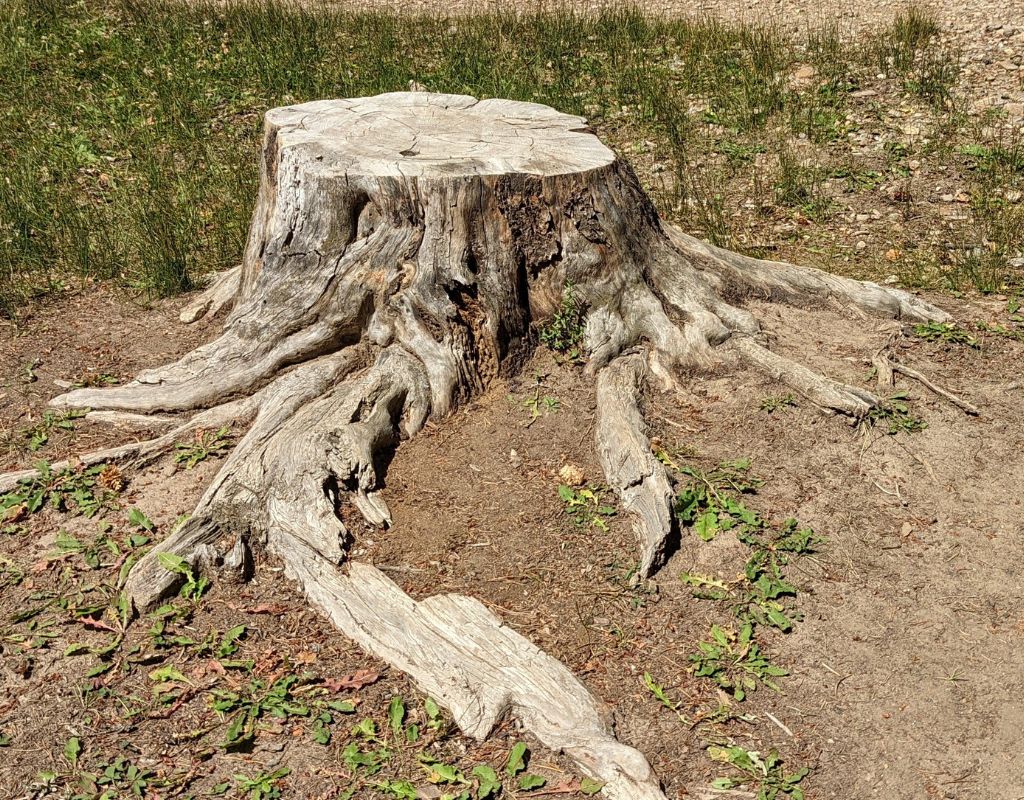 Restoration of the Nations:
Began at Pentecost
Continues today
Will happen to a much larger extent
In that day the root of Jesse, who shall stand as a signal for the peoples—of him shall the nations inquire, and his resting place shall be glorious.           Isaiah 11:10
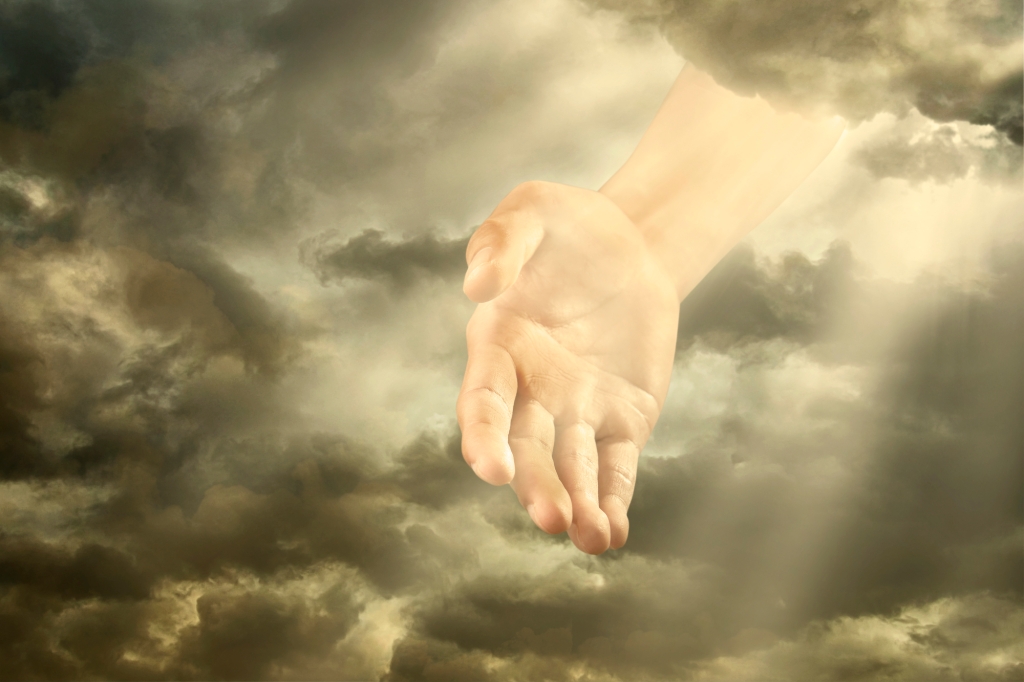 When was the first time?
(Note:  No exile – Assyrian or Babylonian – had happened yet!)
Return from Babylonian exile or
When God miraculously led his people 
     out of Egypt (vs 16)
In that day the Lord will extend his hand yet a second time to recover the remnant that remains of his people, from Assyria, from Egypt, from Pathros, from Cush, from Elam, from Shinar, from Hamath, and from the coastlands of the sea.           Isaiah 11:11
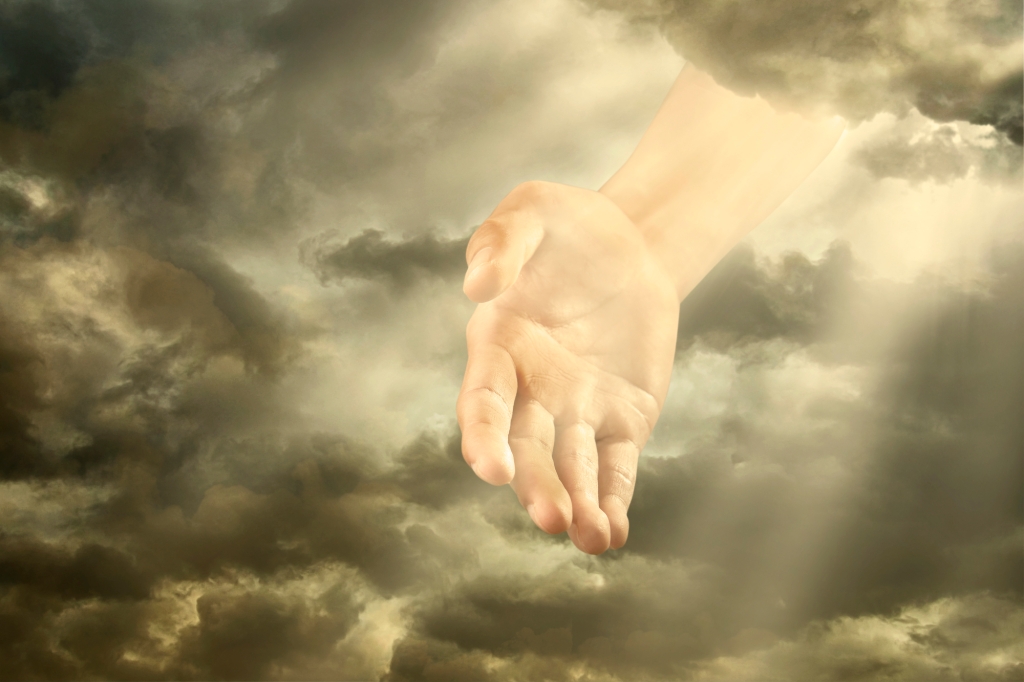 In that day the remnant of Israel and the survivors of the house of Jacob will no more lean on him who struck them, but will lean on the Lord, the Holy One of Israel, in truth.  A remnant will return, the remnant of Jacob, to the mighty God.                     Isaiah 10:20-21
In that day the Lord will extend his hand yet a second time to recover the remnant that remains of his people, from Assyria, from Egypt, from Pathros, from Cush, from Elam, from Shinar, from Hamath, and from the coastlands of the sea.           Isaiah 11:11
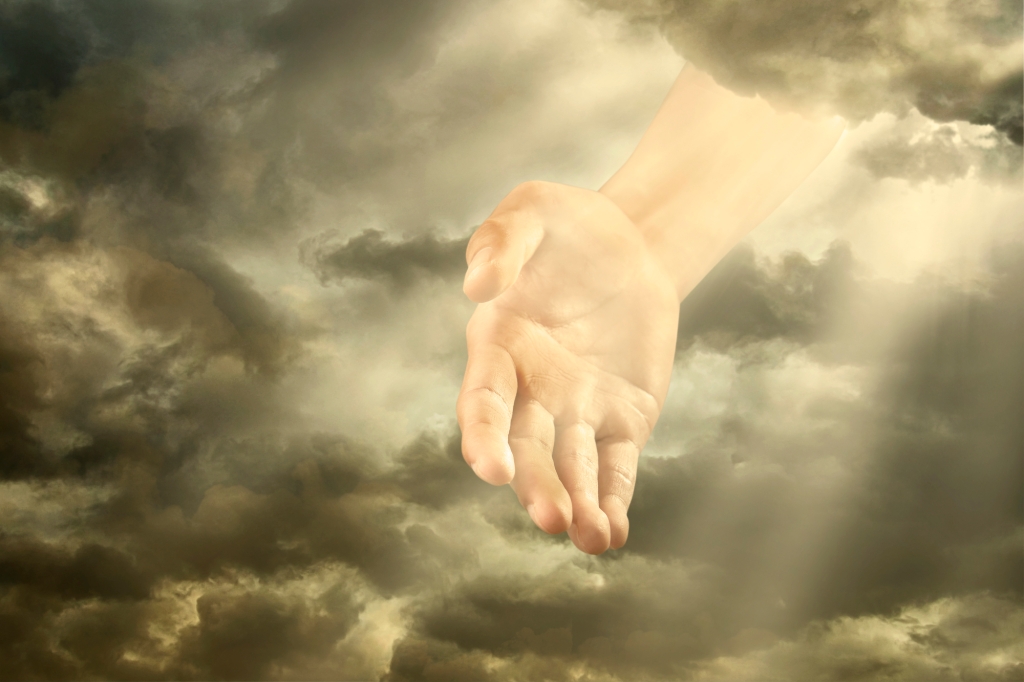 In spite of all their rebellion, God has remained loyal to his covenant people! He will pursue and restore his relationship with a remnant of them!
In that day the Lord will extend his hand yet a second time to recover the remnant that remains of his people, from Assyria, from Egypt, from Pathros, from Cush, from Elam, from Shinar, from Hamath, and from the coastlands of the sea.           Isaiah 11:11
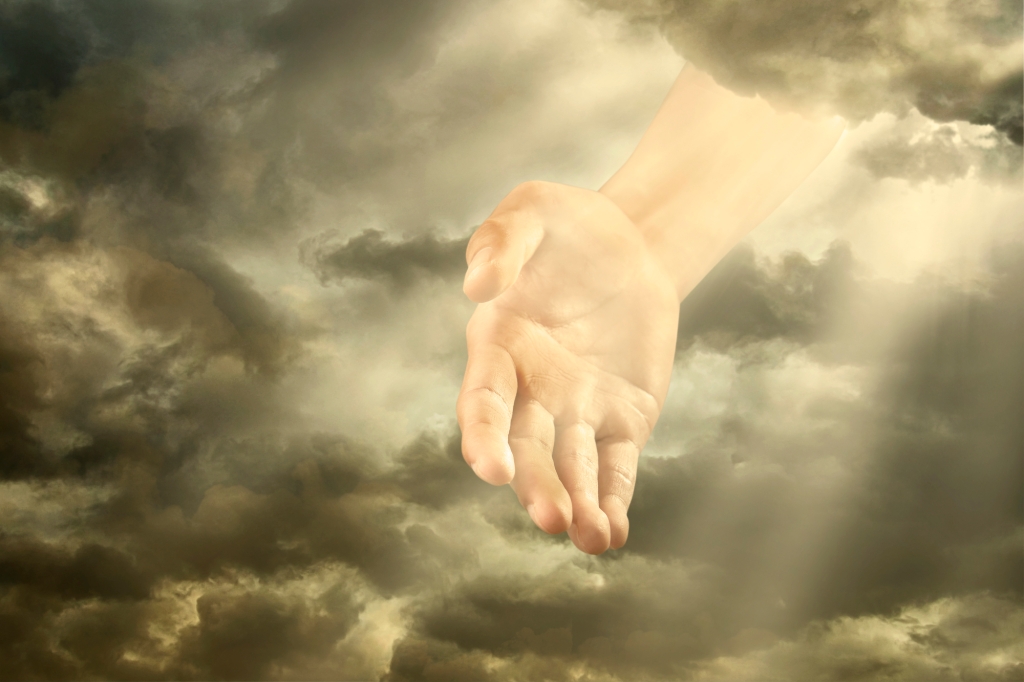 Return from Babylon:
“In that day”:
Judah only
                           Nations, Israel, Judah
He will raise a signal for the nations
    and will assemble the banished of Israel,
and gather the dispersed of Judah
    from the four corners of the earth. 
                                    Isaiah 11:12
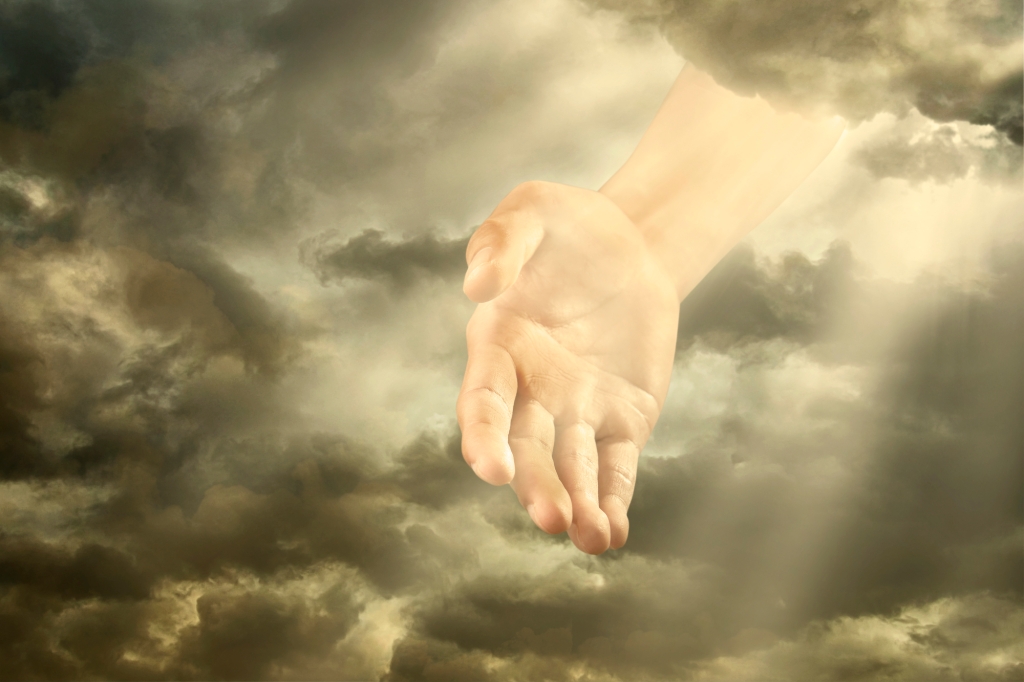 The jealousy of Ephraim shall depart,
    and those who harass Judah shall be cut off;
Ephraim shall not be jealous of Judah,
    and Judah shall not harass Ephraim.
But they shall swoop down on the shoulder of the Philistines in the west,
    and together they shall plunder the people of the east.
They shall put out their hand against Edom and Moab,
    and the Ammonites shall obey them.
                                    Isaiah 11:13-14
Restoration of relationship between Israel and Judah
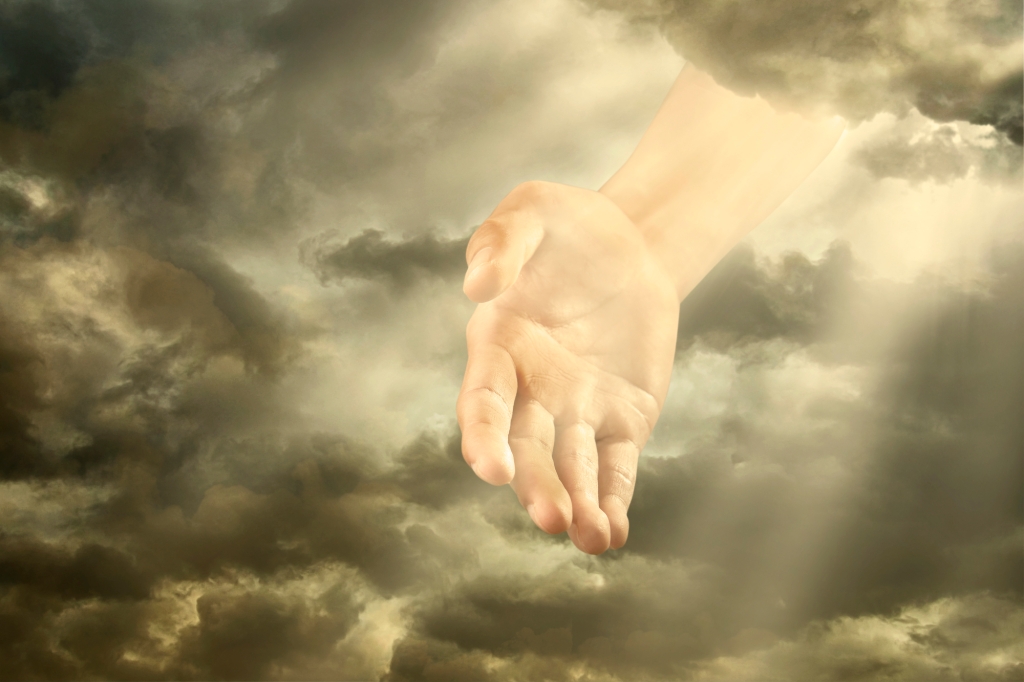 The jealousy of Ephraim shall depart,
    and those who harass Judah shall be cut off;
Ephraim shall not be jealous of Judah,
    and Judah shall not harass Ephraim.
But they shall swoop down on the shoulder of the Philistines in the west,
    and together they shall plunder the people of the east.
They shall put out their hand against Edom and Moab,
    and the Ammonites shall obey them.
                                    Isaiah 11:13-14
Restoration of peace – The rule of the Branch will extend over traditional enemies of God’s people in addition to Israel and Judah
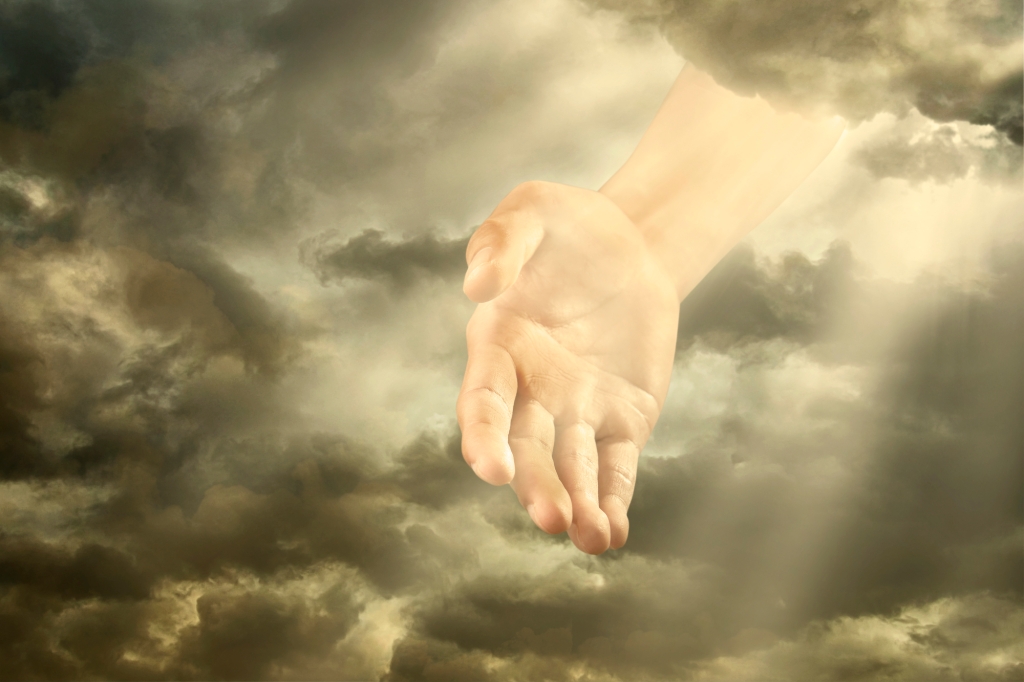 And the Lord will utterly destroy
    the tongue of the Sea of Egypt,
and will wave his hand over the River
    with his scorching breath,
and strike it into seven channels,
    and he will lead people across in sandals.
And there will be a highway from Assyria
    for the remnant that remains of his people,
as there was for Israel
    when they came up from the land of Egypt.                                     
                                      Isaiah 11:15-16
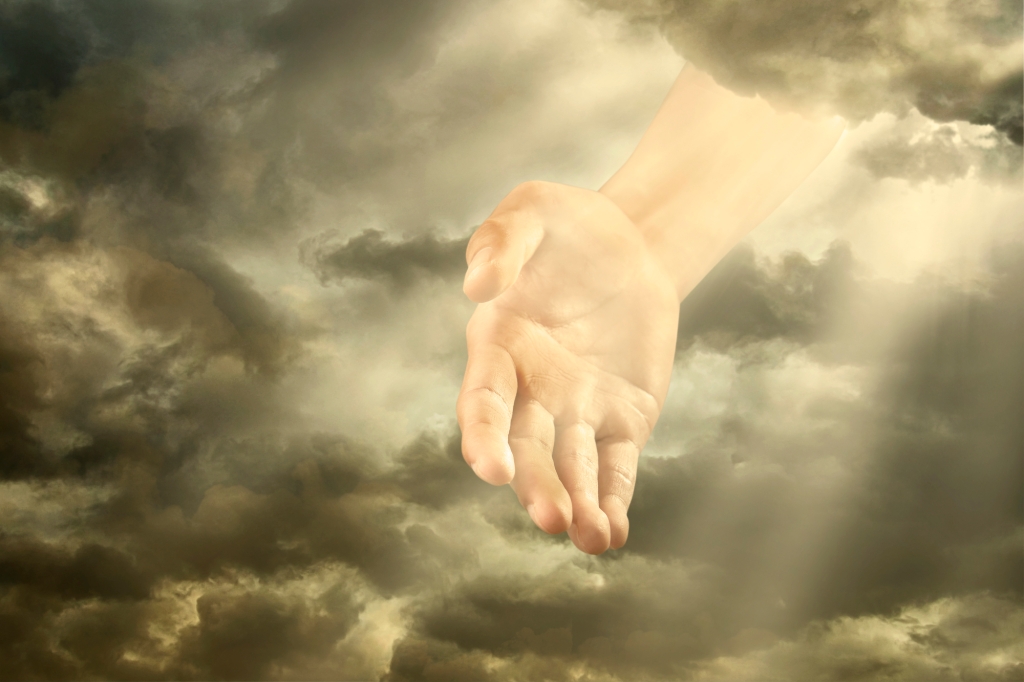 And the Lord will utterly destroy
    the tongue of the Sea of Egypt,
and will wave his hand over the River
    with his scorching breath,
and strike it into seven channels,
    and he will lead people across in sandals.
And there will be a highway from Assyria
    for the remnant that remains of his people,
as there was for Israel
    when they came up from the land of Egypt.
                                      Isaiah 11:15-16
What was the “highway” out of Egypt like?
Miraculous; God-led way out
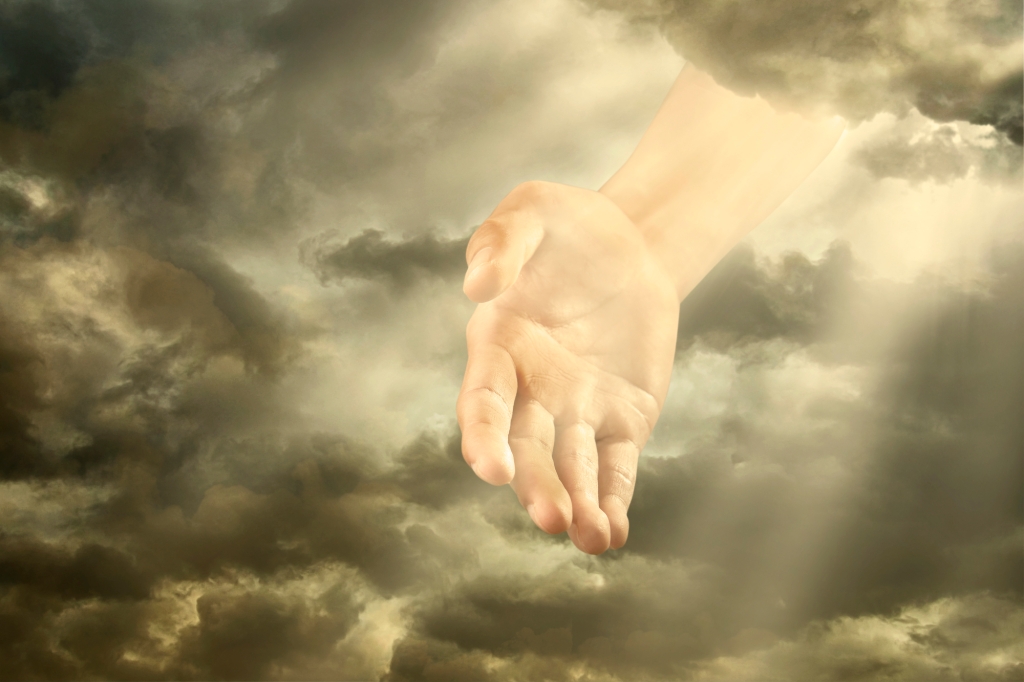 And the Lord will utterly destroy
    the tongue of the Sea of Egypt,
and will wave his hand over the River
    with his scorching breath,
and strike it into seven channels,
    and he will lead people across in sandals.
And there will be a highway from Assyria
    for the remnant that remains of his people,
as there was for Israel
    when they came up from the land of Egypt.                                     
                                      Isaiah 11:15-16
Miraculous removal of barriers for his people!
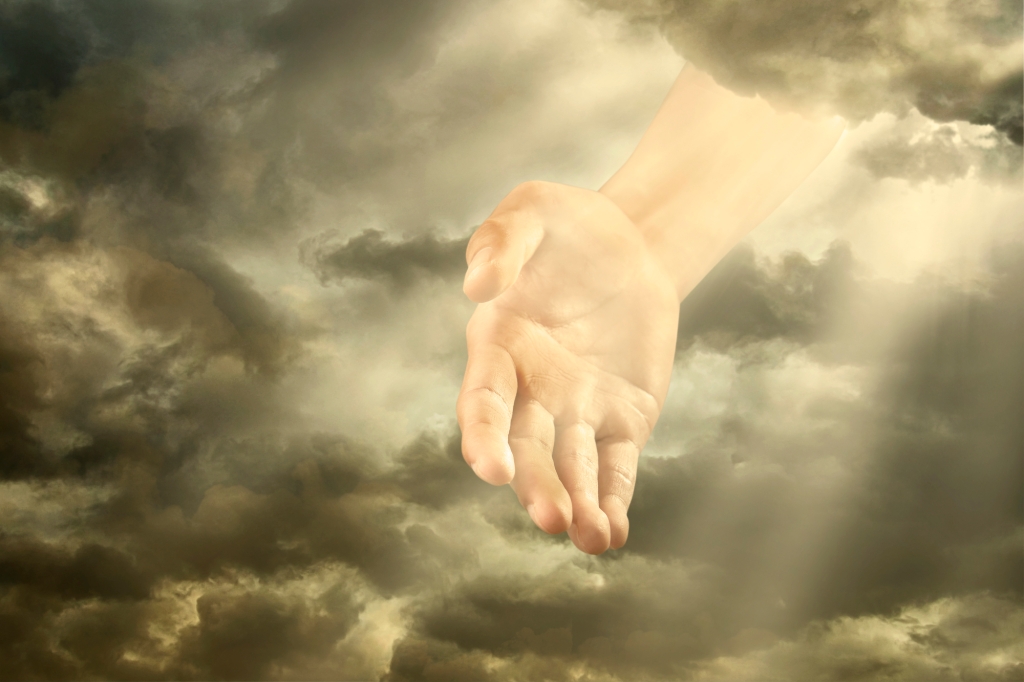 And the Lord will utterly destroy
    the tongue of the Sea of Egypt,
and will wave his hand over the River
    with his scorching breath,
and strike it into seven channels,
    and he will lead people across in sandals.
And there will be a highway from Assyria
    for the remnant that remains of his people,
as there was for Israel
    when they came up from the land of Egypt. 
                                      Isaiah 11:15-16
A deliverance so great it can only be accomplished by God’s power!
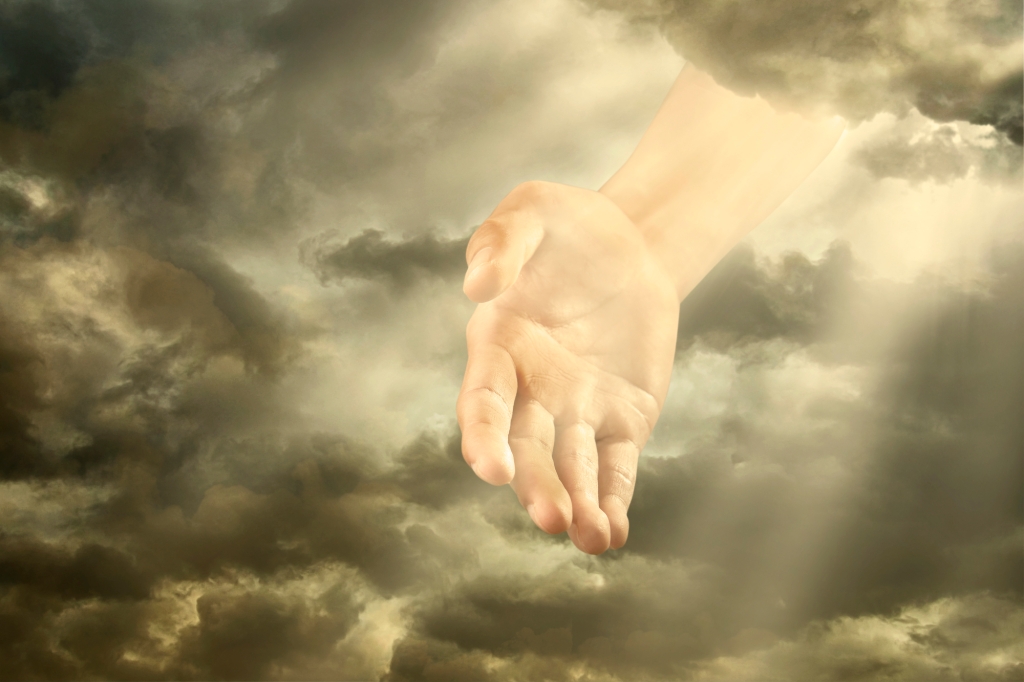 Who do you know who needs this type of deliverance?
You will say in that day:
“I will give thanks to you, O Lord, for though you were angry with me, your anger turned away, that you might comfort me. 
                    Isaiah 12:1
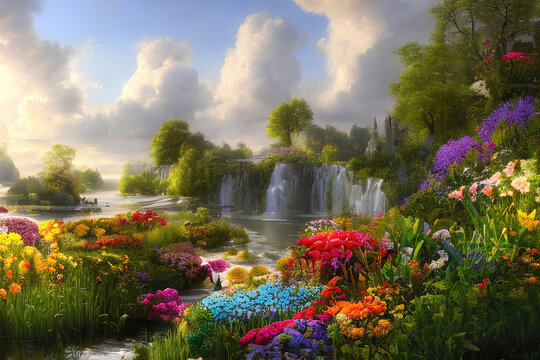 The Fruit of the Branch – Total Restoration!
Spirit-led rule of law (2)
Safe place for everyone (3-4a) 
Elimination of the wicked (4b-5)
Restored created order (6-8)
Restored knowledge of the Lord (9)
Gentiles reconciled with Branch (10) 
Israel/Judah reconciled with God/each other (11-13)
Rule of the Branch over traditional enemies (14)
Traditional barriers to salvation removed (15-16)
Reign of JESUS!!!
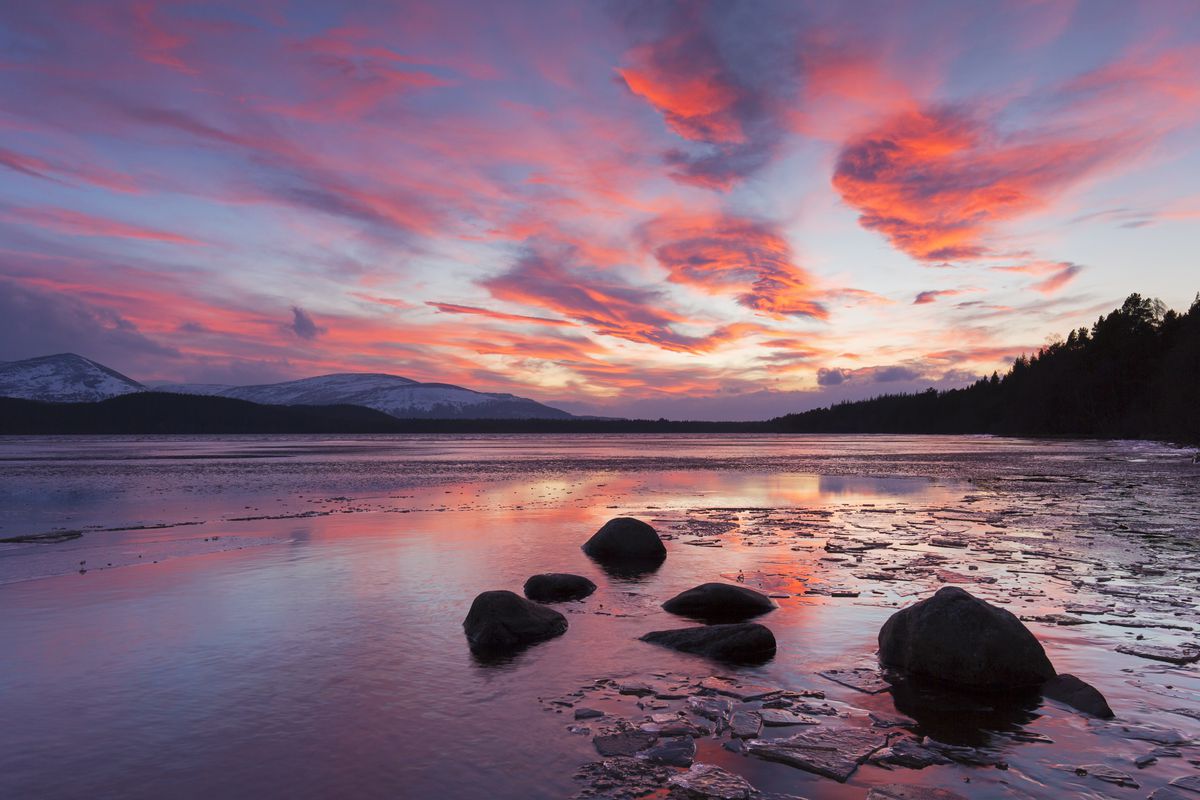 When will all of this happen?
When is “That Day”?
End of Time
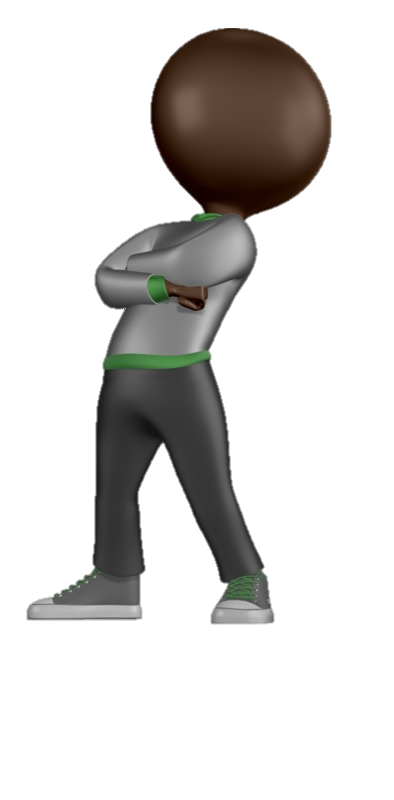 OT
Prophet
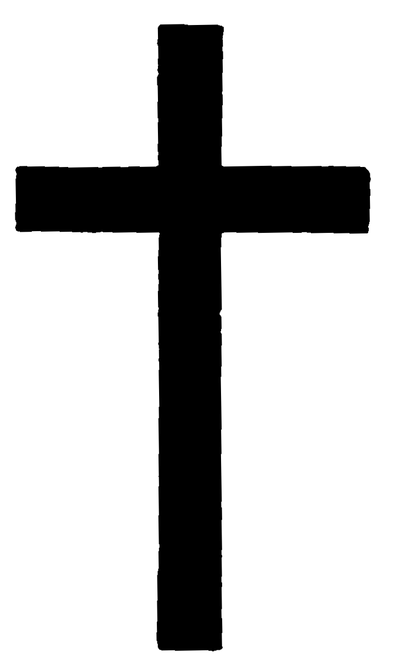 Messianic Age
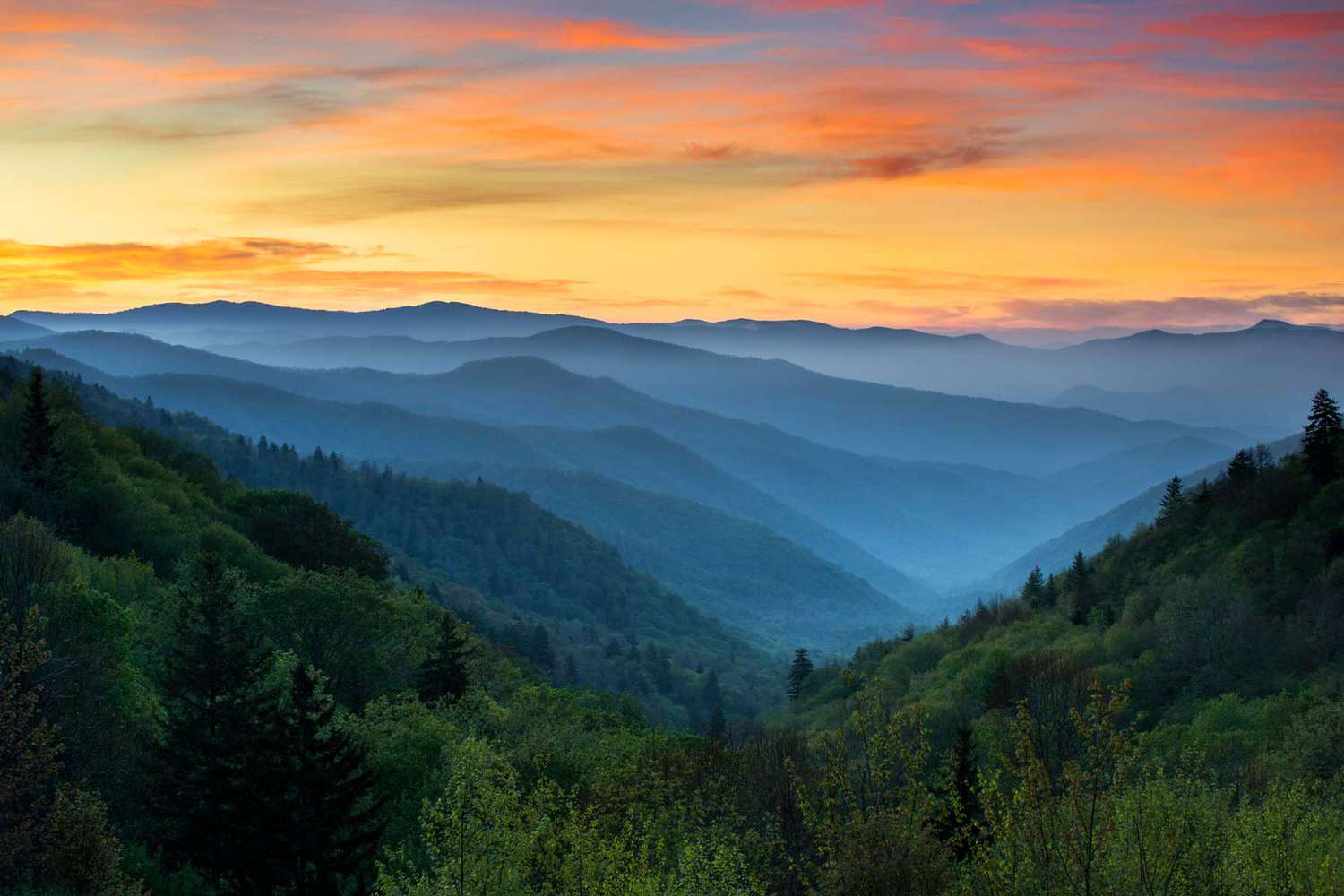 Reign of the Messiah
Renewal of the Created Order (6-9)
Destruction of the Wicked (4b)
Repentance / Restoration of the  Remnant (11-16)
Repentance of the Gentiles (10)
Equity & Justice for Poor (4a)
Coming Messiah (1-2)
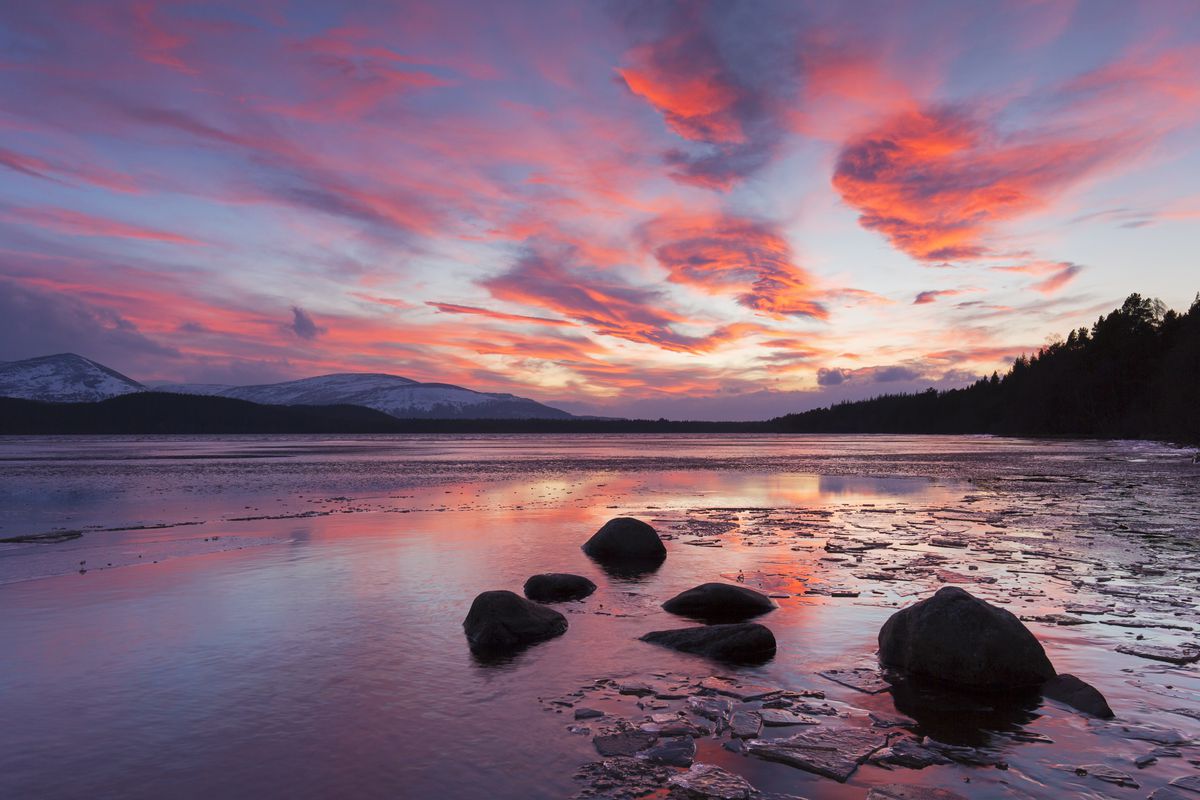 When will all of this happen?
When is “That Day”?
End of Time
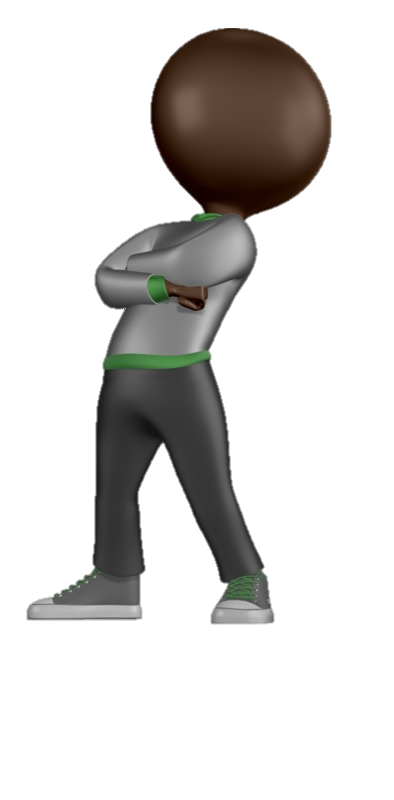 OT
Prophet
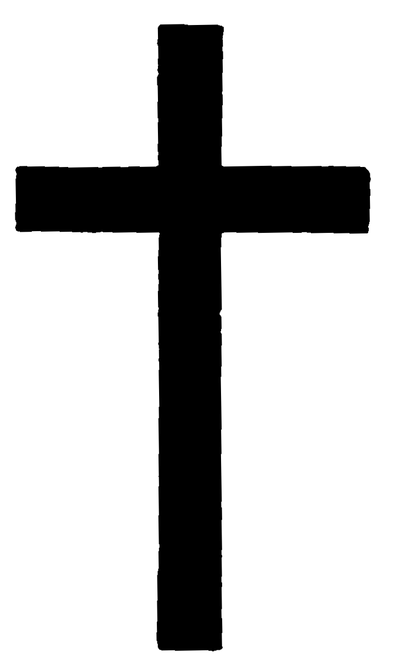 Messianic Age
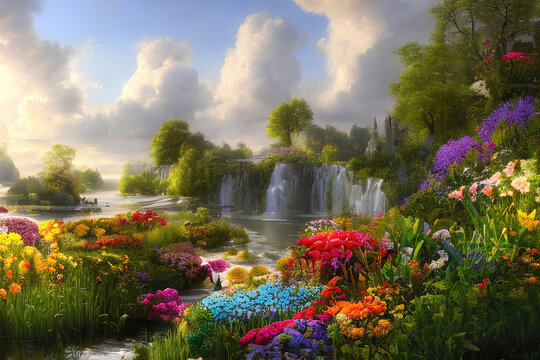 The Fruit of the Branch – Total Restoration!
How do these wonderful promises of restoration apply to us today?
Understand that all this renewal will happen only through the kingly rule of Jesus over the world!
Repent and submit to his rule
Acknowledge and thank him as the source of renewal in our lives
Study Chapter 12 as the application of 11!
Get this presentation for free!
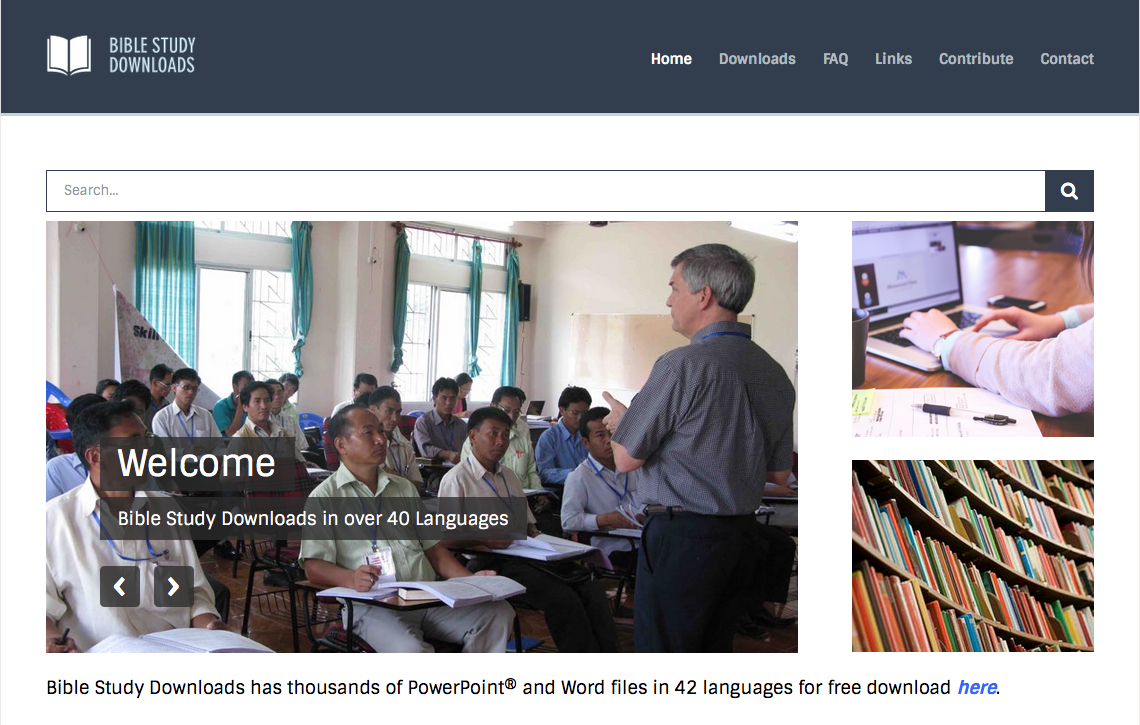 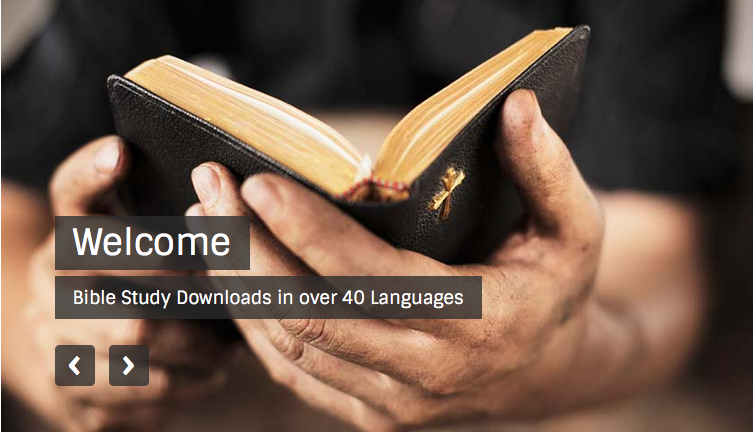 OT Preaching link at BibleStudyDownloads.org
[Speaker Notes: OT Preaching (op)]